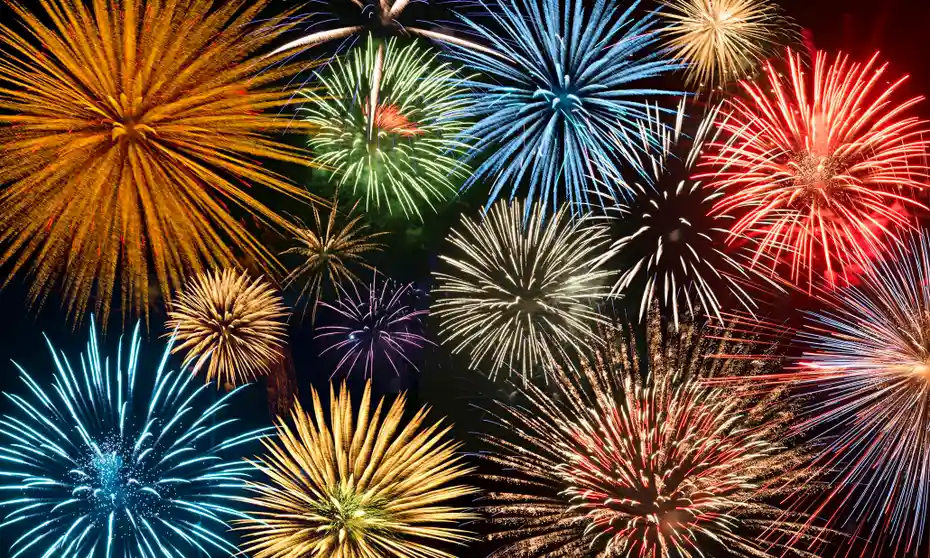 Uu-den vuo-den i-lo-tu-li-tuk-set
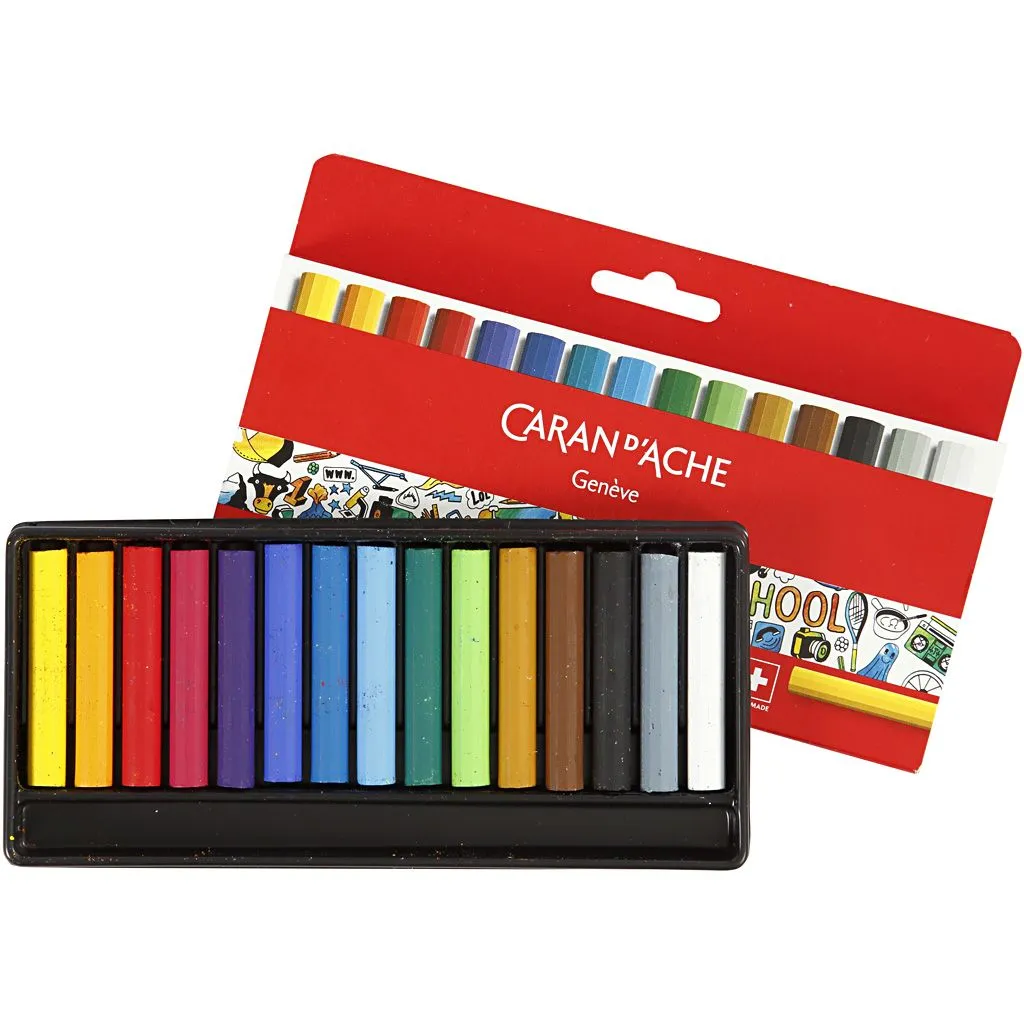 Tar-vik-keet:
Mus-ta pa-pe-ri
Va-ha-lii-dut
A-lus-ta
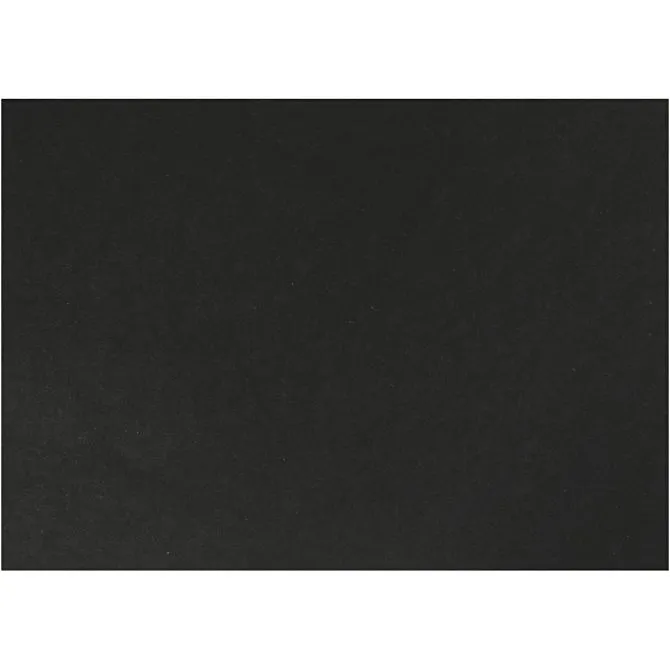 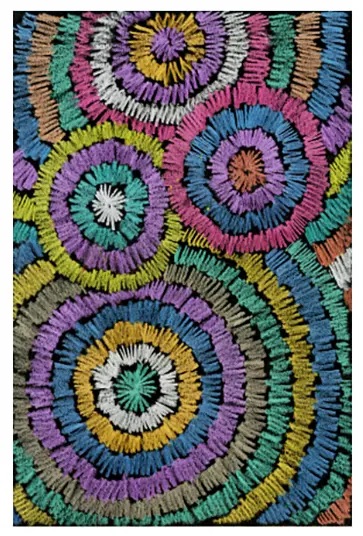 MAL-LI-TYÖ:
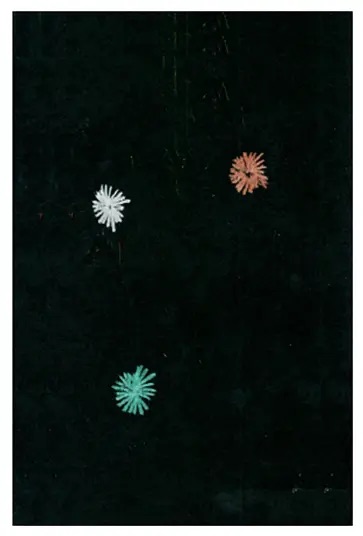 Vaihe 1.
Piir-rä kol-me pien-tä vii-va-kuk-kaa. 
Jä-tä vä-lit!
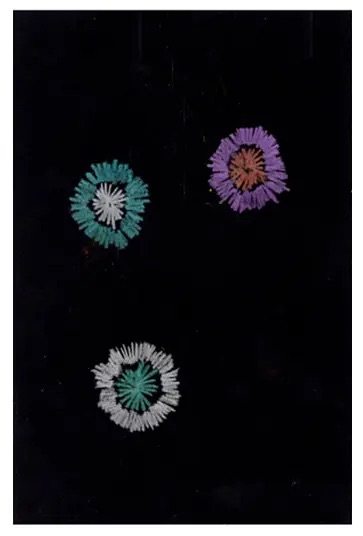 Vaihe 2.
Li-sää vii-va-ku-kan ym-pä-ril-le ren-gas uu-del-la vä-ril-lä
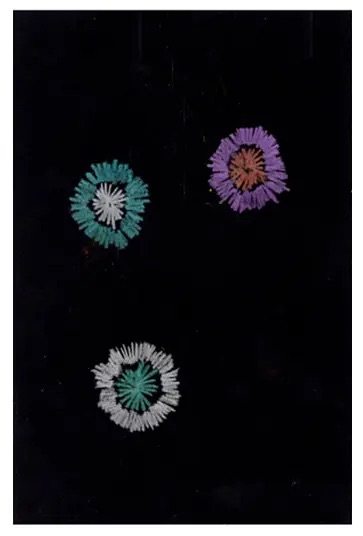 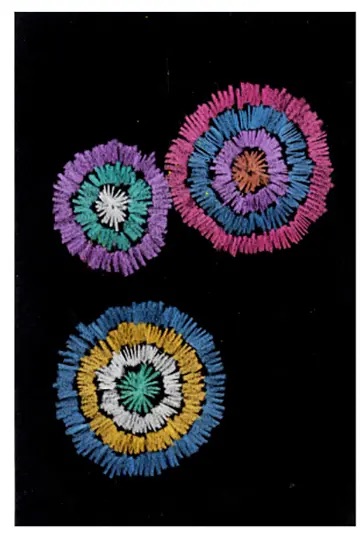 Vaihe 3.
Jat-ka työ-tä li-sää-mäl-lä ai-na uu-si ren-gas. Käy-tä e-ri vä-re-jä.
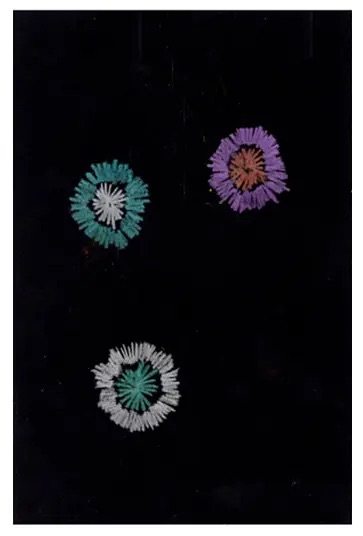 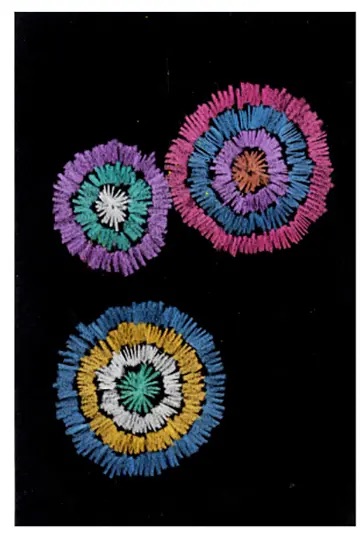 Vaihe 4.
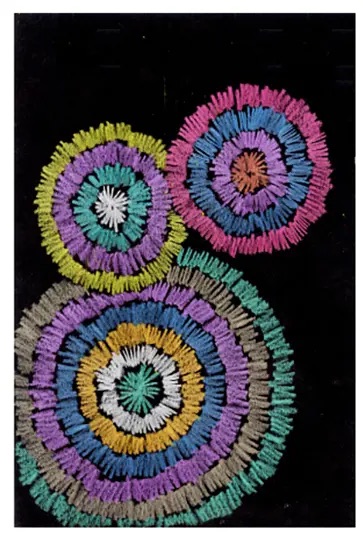 Li-sää vä-ri-ren-kai-ta, kun-nes ne kos-ket-ta-vat toi-si-aan.
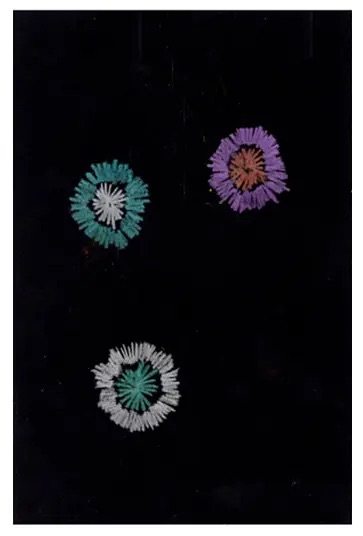 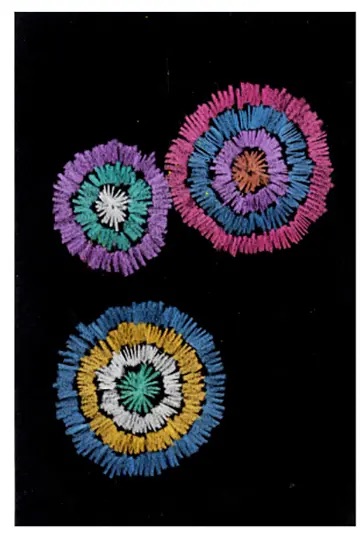 Vaihe 5.
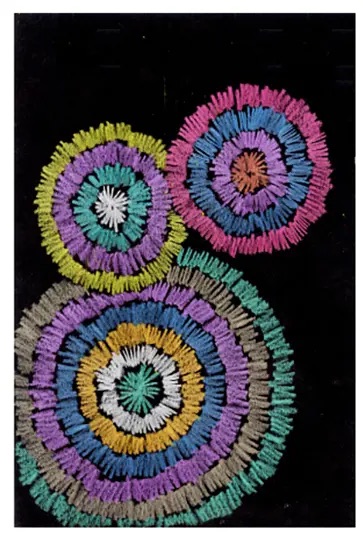 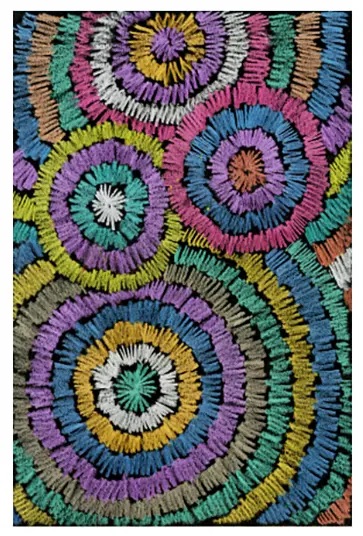 Li-sää lo-puk-si yk-si 
i-so vä-ri-ren-gas taus-tal-le. Täy-tä pa-pe-ri.
Kaikki vaiheet:
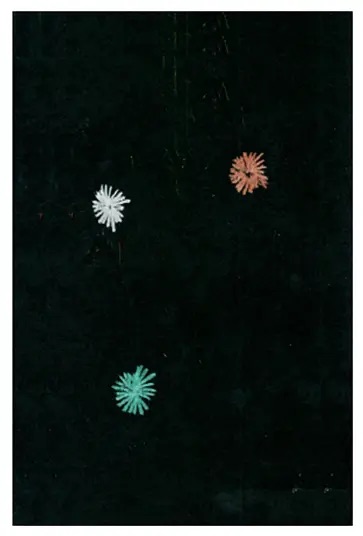 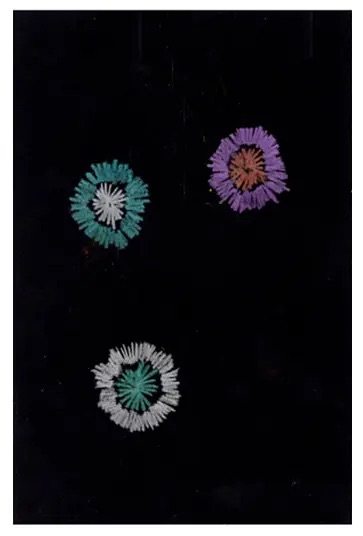 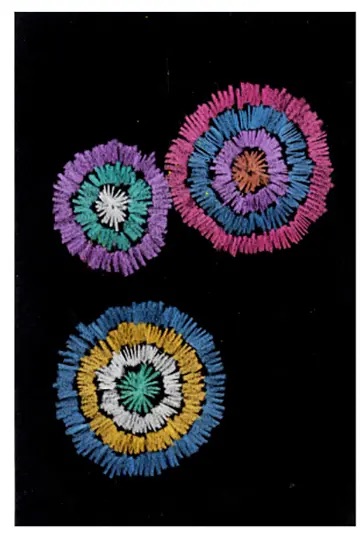 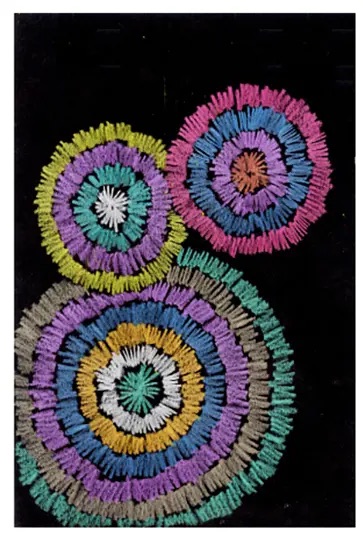 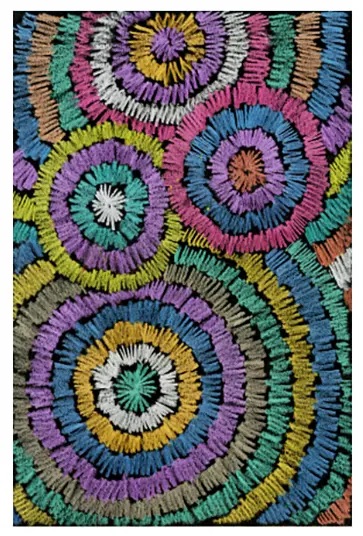 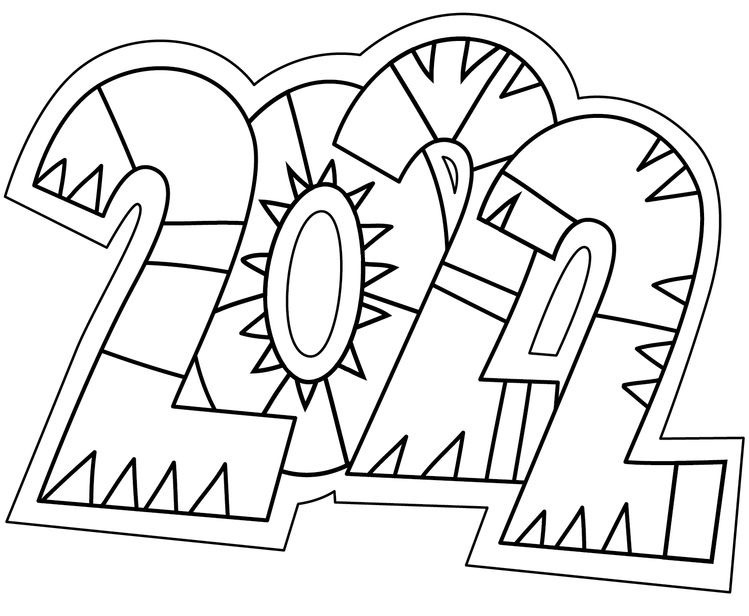 LI-SÄ-TYÖ:Vä-ri-täuu-sivuo-si-lu-ku